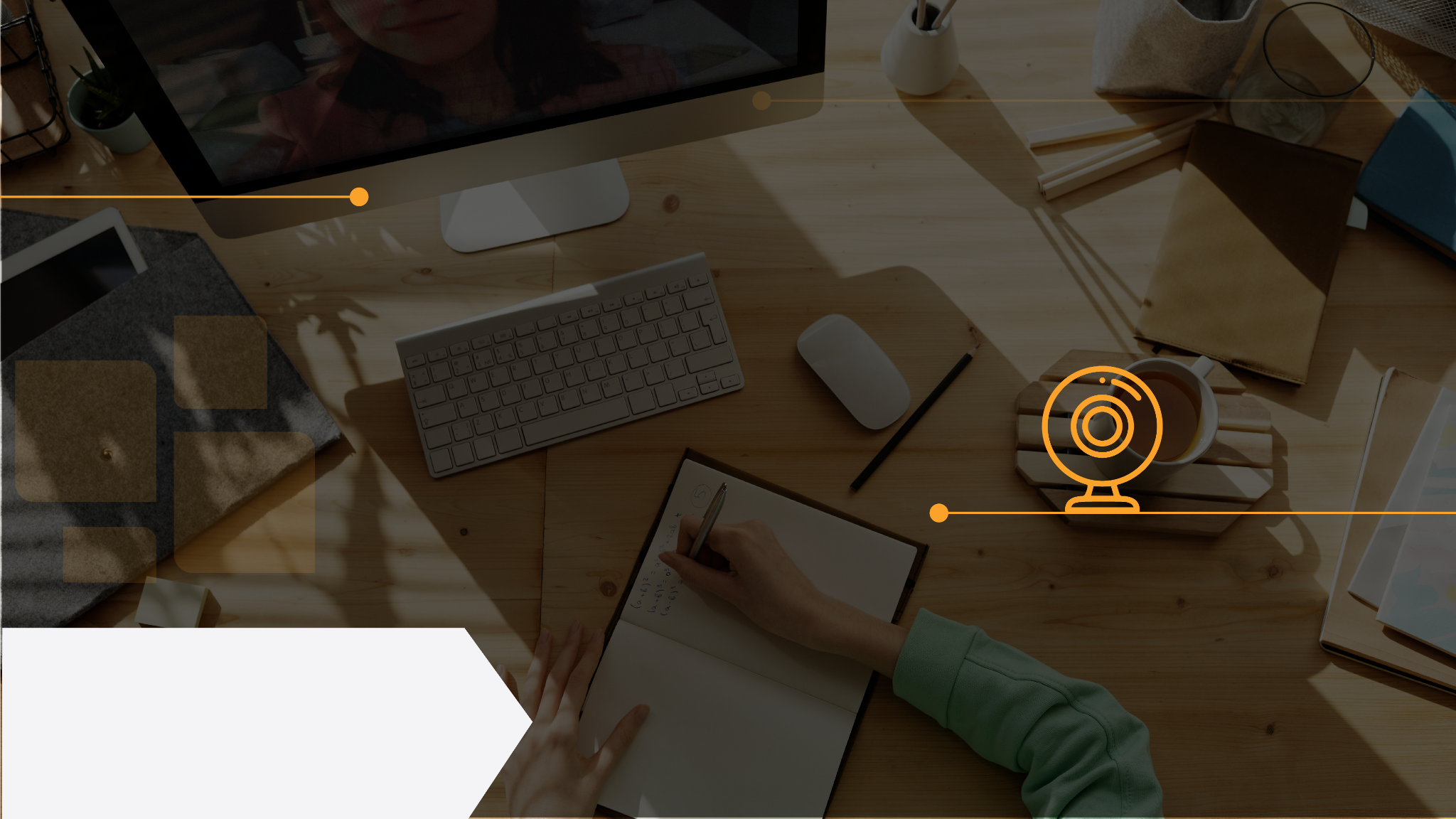 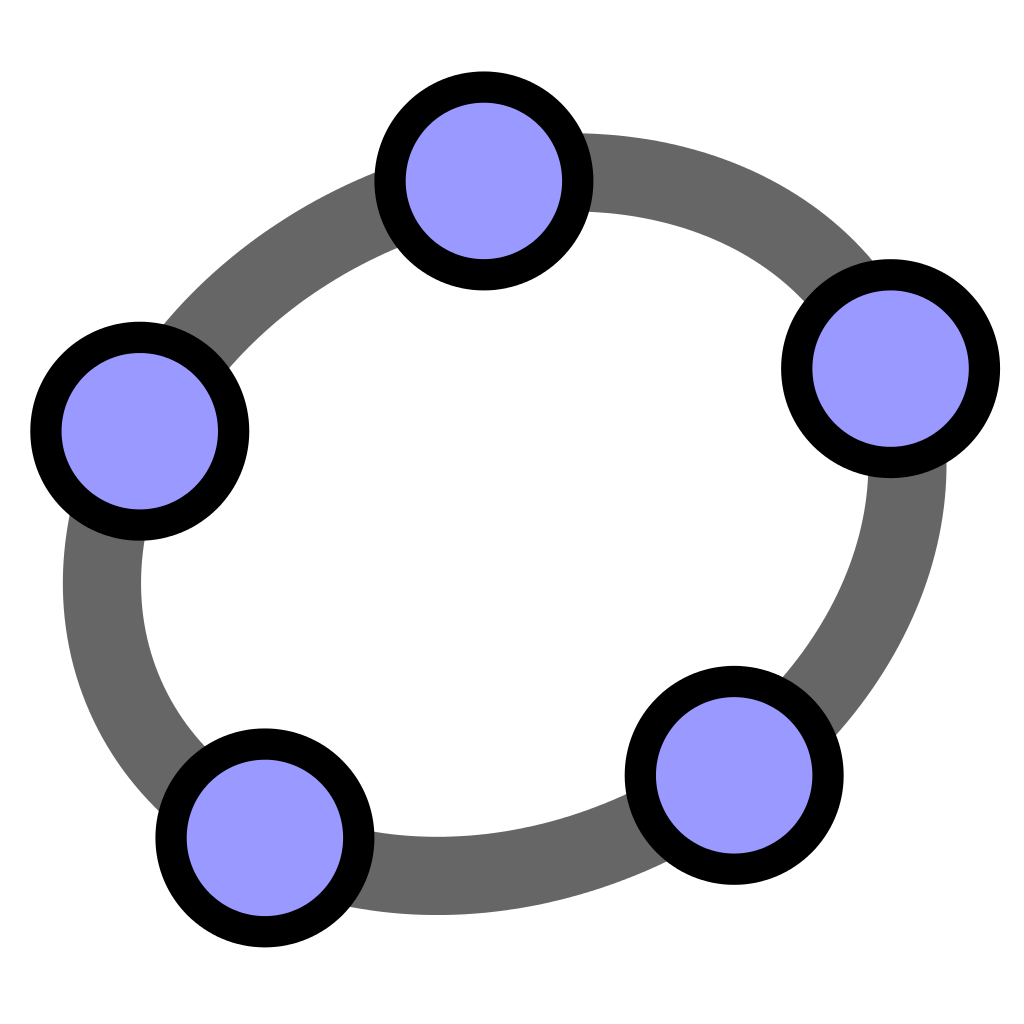 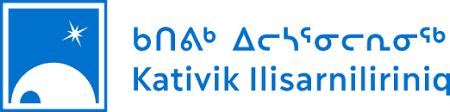 Les maths avec GeoGebra
11 août 2022
monurl.ca/mst11aout22
Domaine de la mathématique, de la science et technologie (MST)
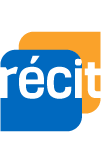 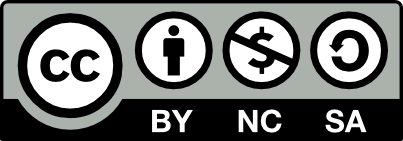 Cette présentation, monurl.ca/mst11aout22, du RÉCITMST, est mise à disposition, sauf exception, selon les termes de la Licence Creative Common.
Pour plus de détails : recitmst.qc.ca
[Speaker Notes: Lien de la présentation : https://monurl.ca/mst11aout22]
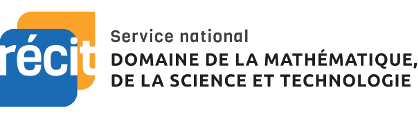 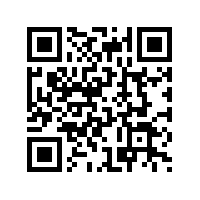 Sonya Fiset
sonya.fiset@recitmst.qc.ca
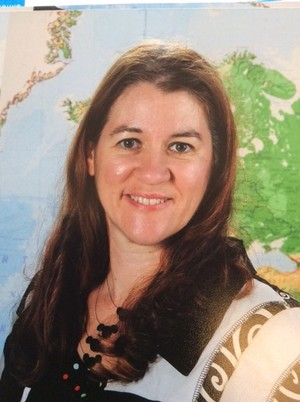 Notez que GeoGebra.org et toutes ses applications sont des ressources libres et gratuites.
2
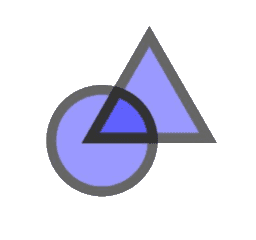 Déroulement de la formation
Présentation 
Liens avec la compétence numérique
Le site GeoGebra.org 
Survol des applications
Géométrie
Calculatrice graphique Suite
Ressources
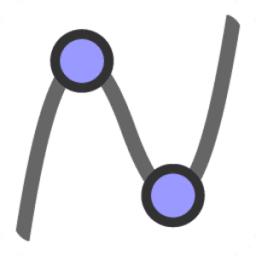 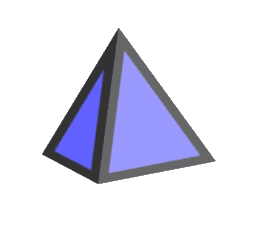 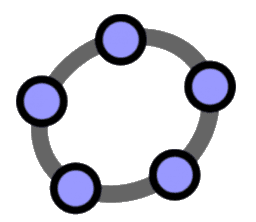 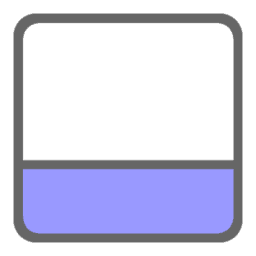 Les dimensions de la compétence numérique
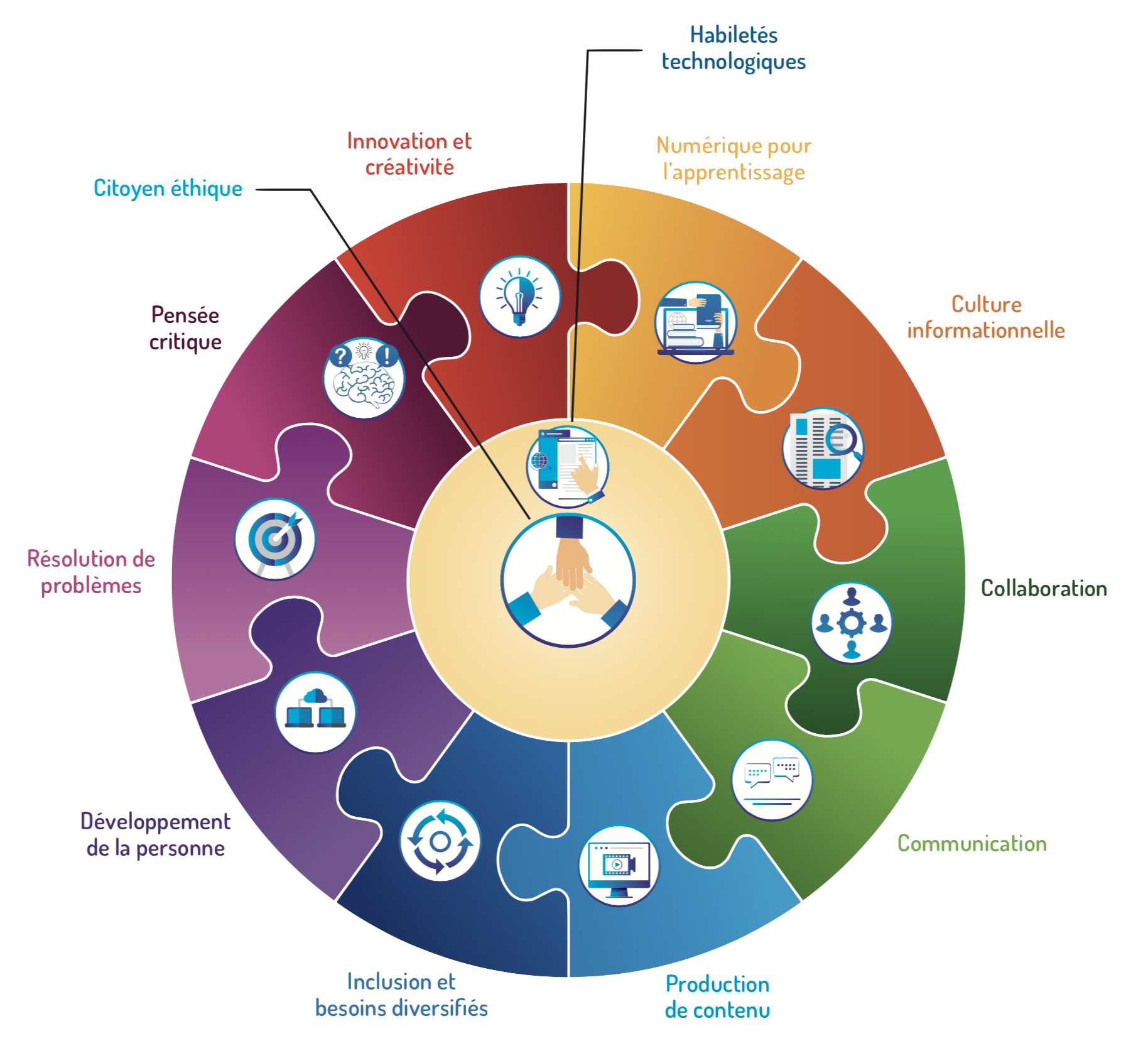 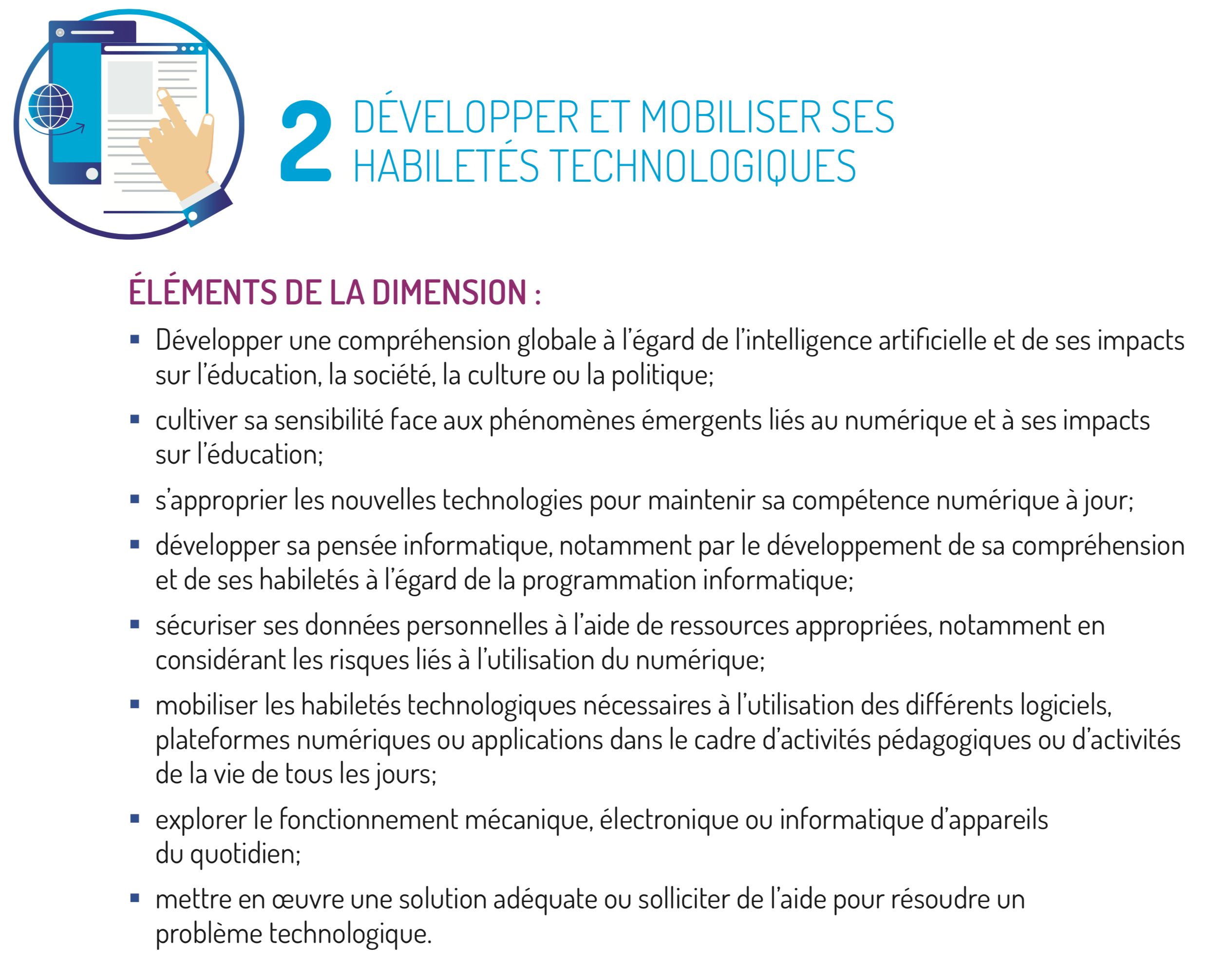 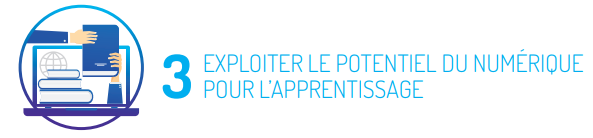 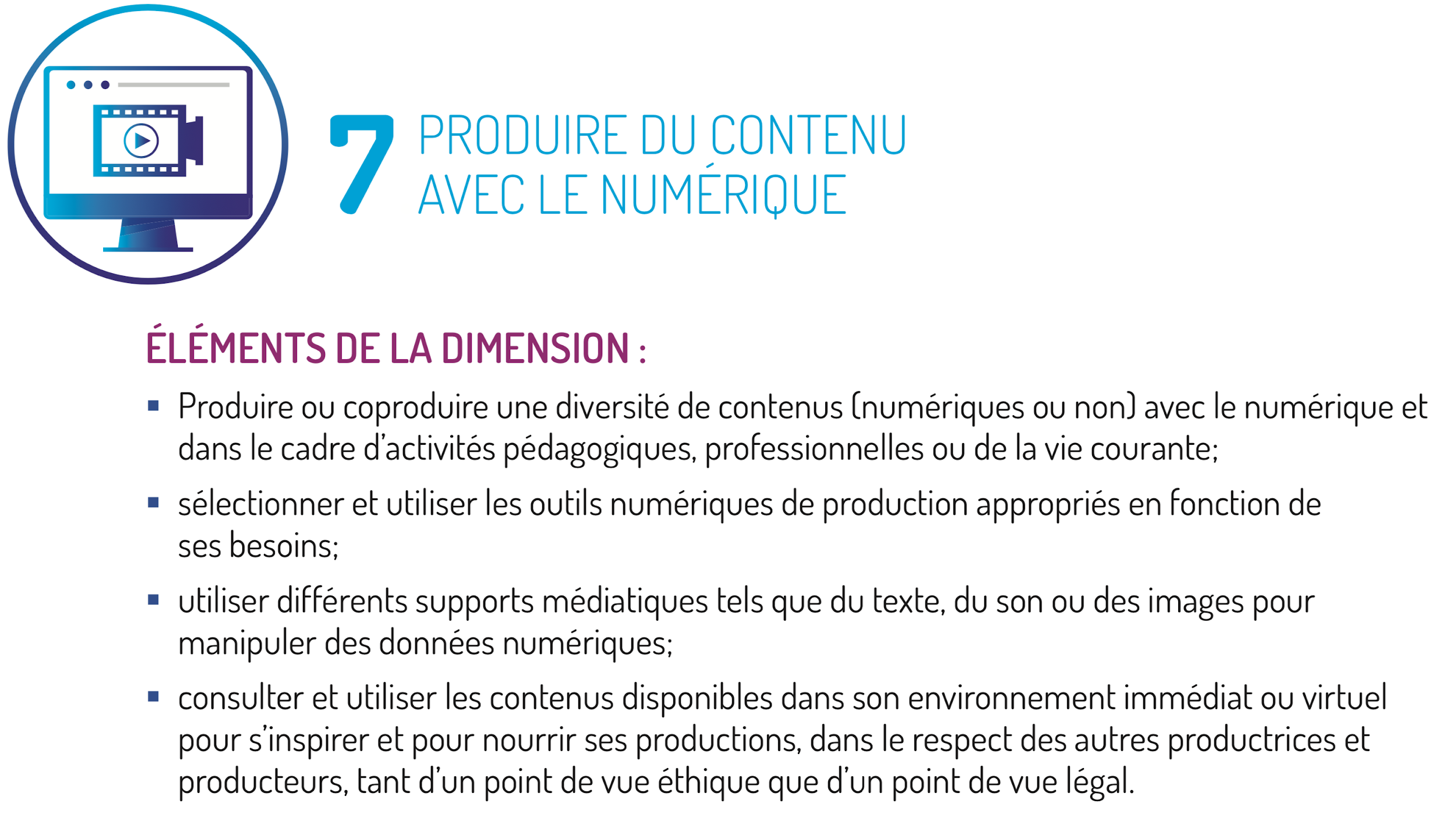 Cadre de référence de la compétence numérique
Paramètres de la langue
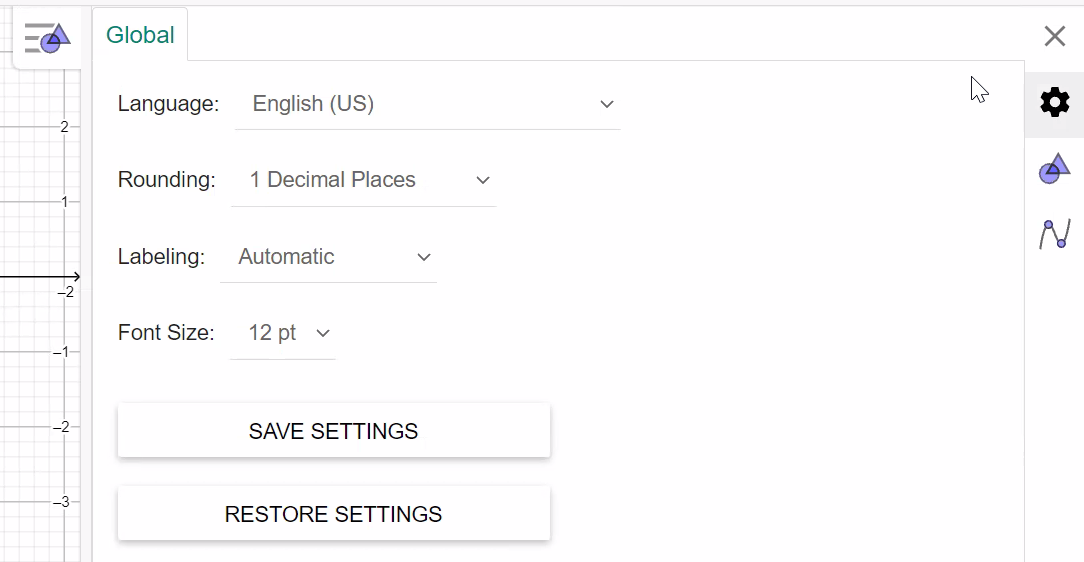 1
2
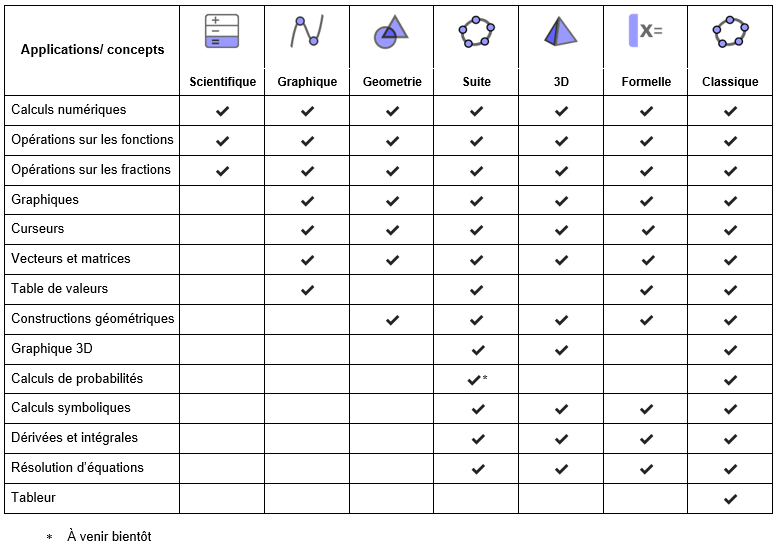 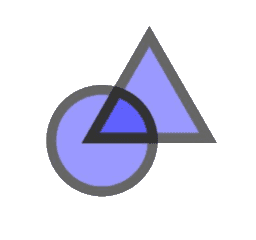 L’application Geometry
Donner l’occasion aux élèves de créer
[Speaker Notes: Je présente l’application et donne quelques minutes pour l’activité.]
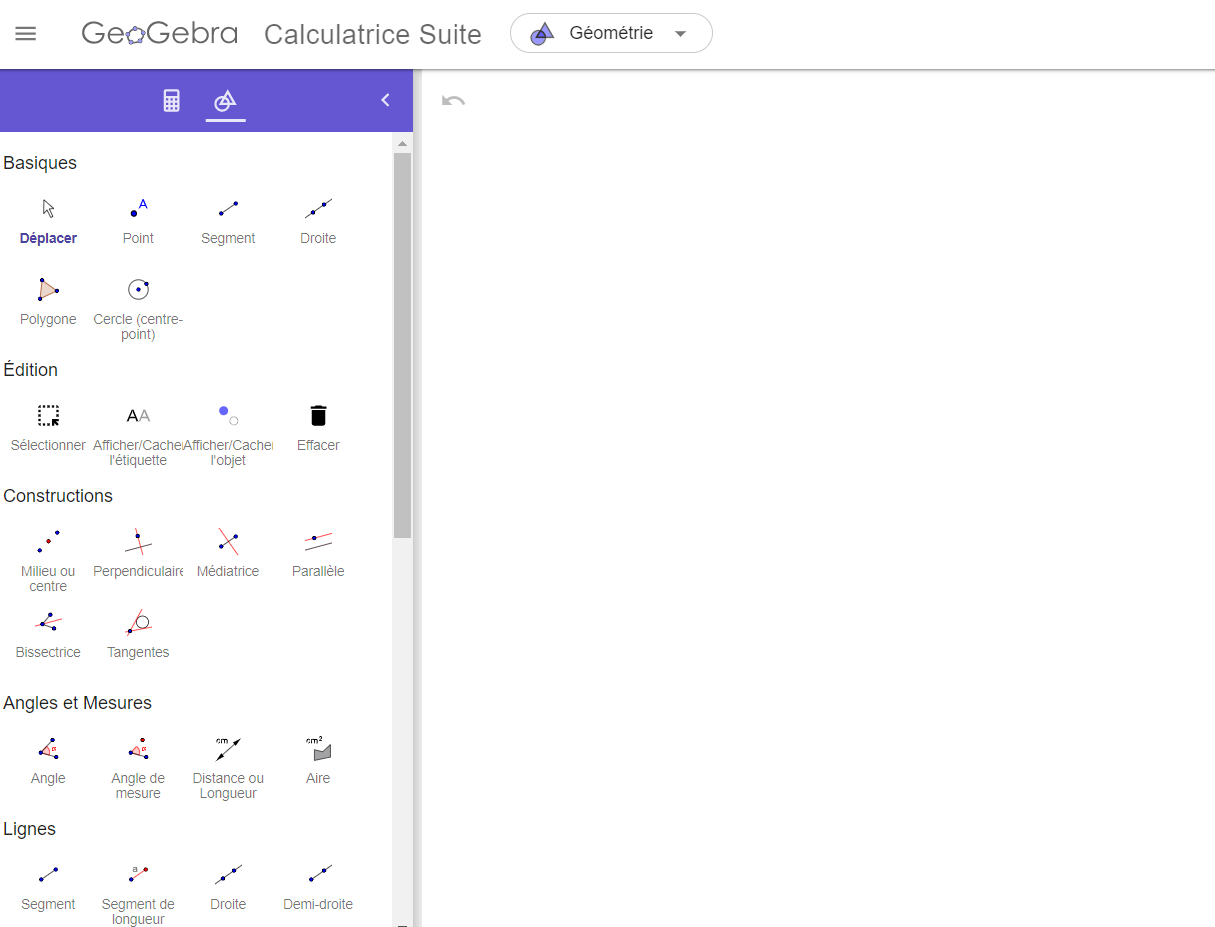 Fenêtre des outils
Fenêtre graphique
Défi
Construire un polygone
Afficher les angles intérieurs
[Speaker Notes: Interface de l’application Géométrie.]
Exemple d’une construction
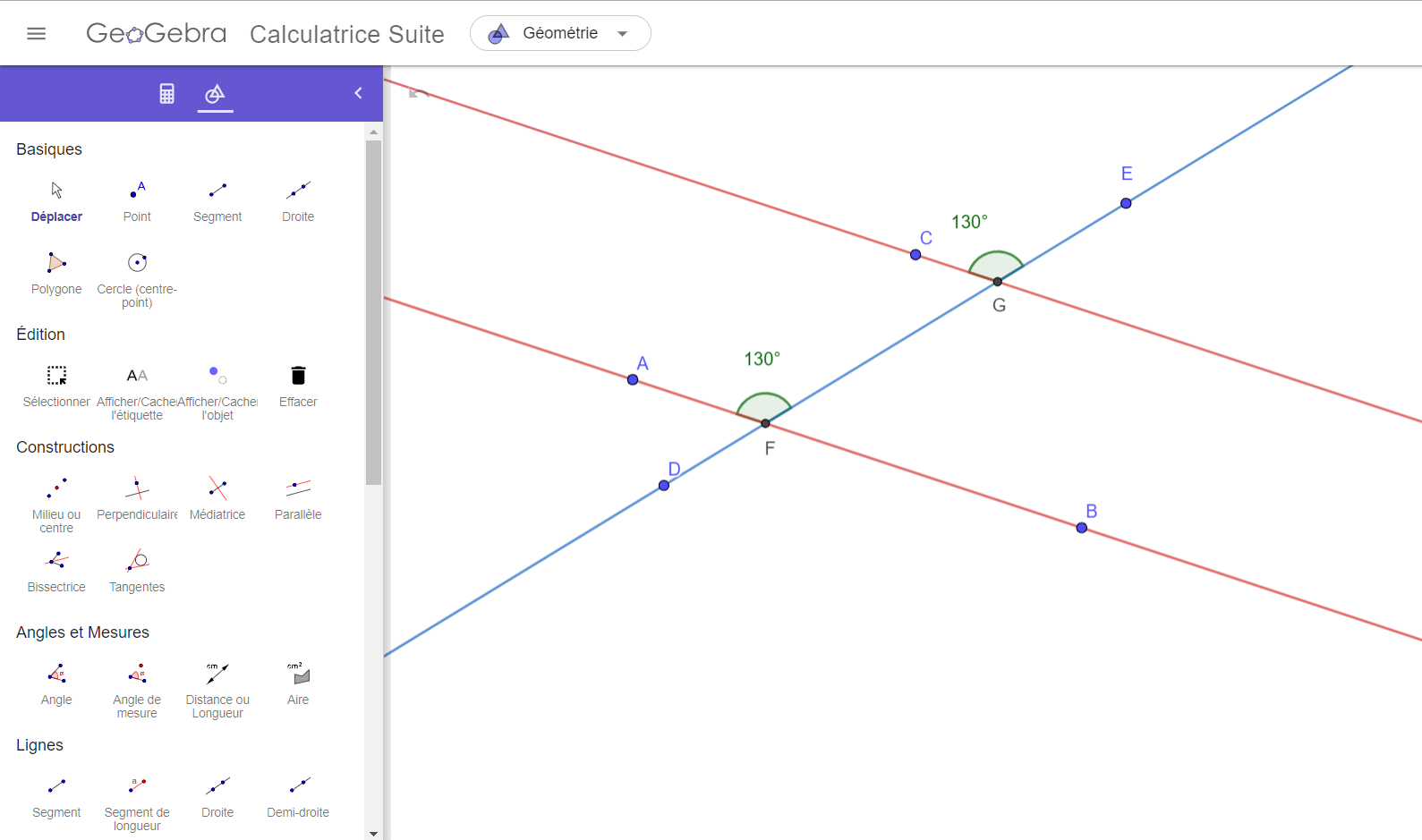 [Speaker Notes: Exploration des outils de construction]
Temps d’exploration
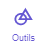 Construction 
Outils/ polygones
Construction 
Algèbre/ sommets
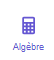 Avantages
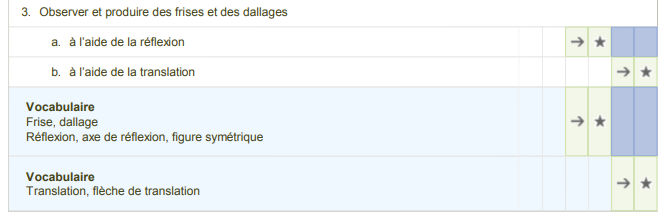 Rapide
Travail propre
Facilite la manipulation
Modifications faciles
[Speaker Notes: Exploration des outils de construction]
PDA
Géométrie
Espace plan cartésiem
Solides
Figures planes
Frises et dallages (réflexion et translation)

Mesure
Longueurs
Angles
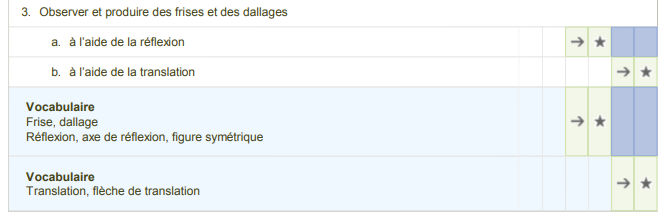 [Speaker Notes: Exploration des outils de construction]
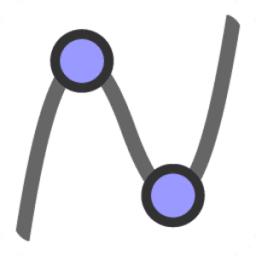 L’application Calculatrice graphique
Résoudre des tâches complexes par la construction de fonctions et de relations
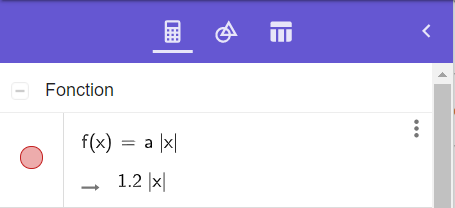 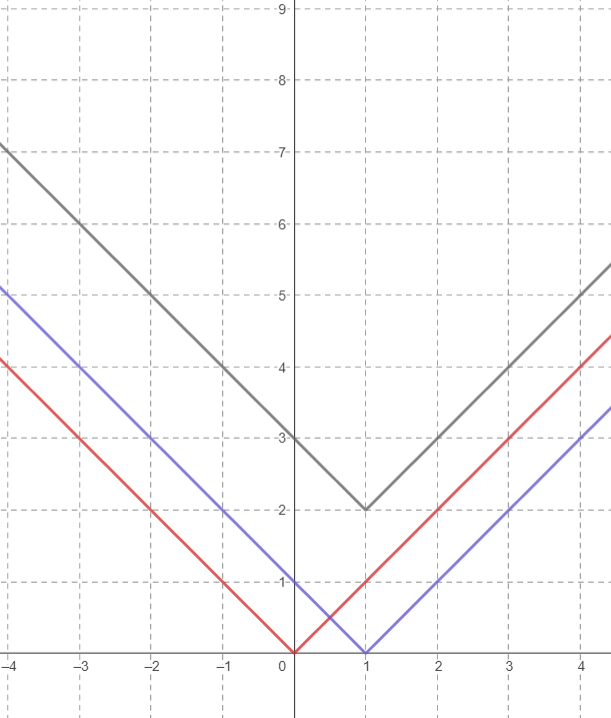 Fenêtre Algèbre
Fenêtre graphique
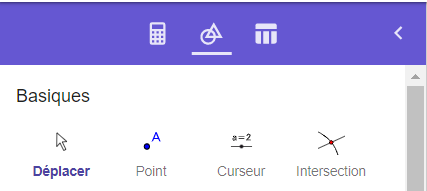 Fenêtre Outils
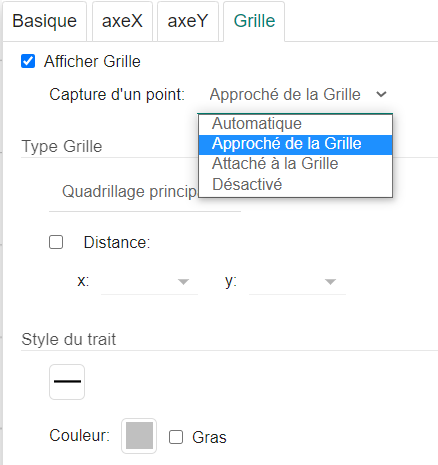 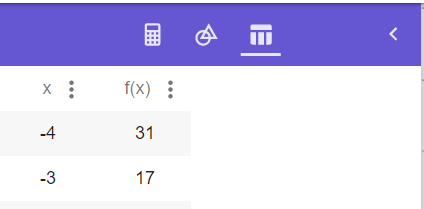 Propriétés
Fenêtre Tableau
[Speaker Notes: Relation dynamique entre les fenêtres]
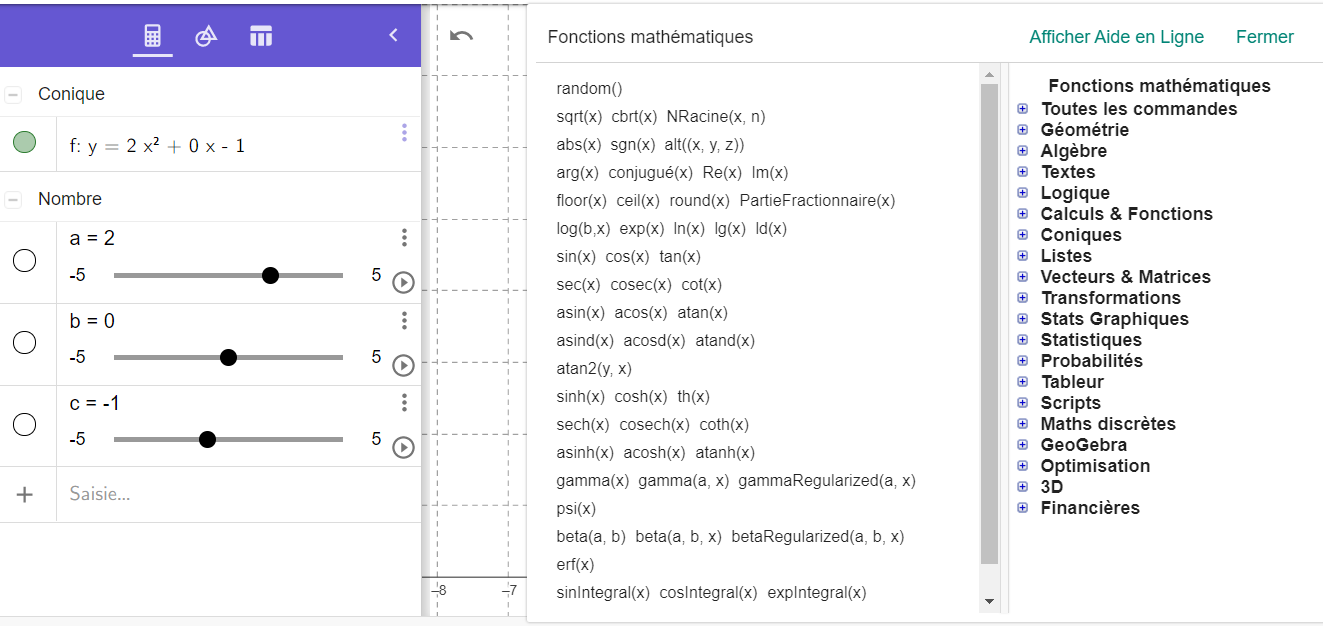 Nombreuses commandes et fonctions
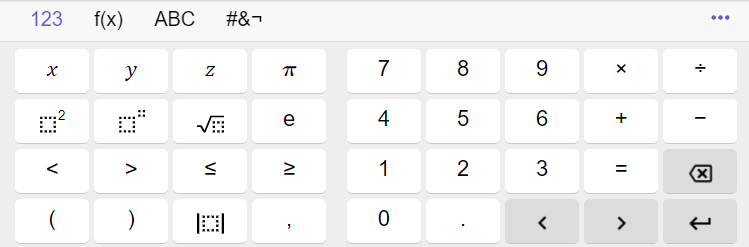 Quatre 
claviers
[Speaker Notes: Certaines commandes ne sont pas présents dans la version restreinte]
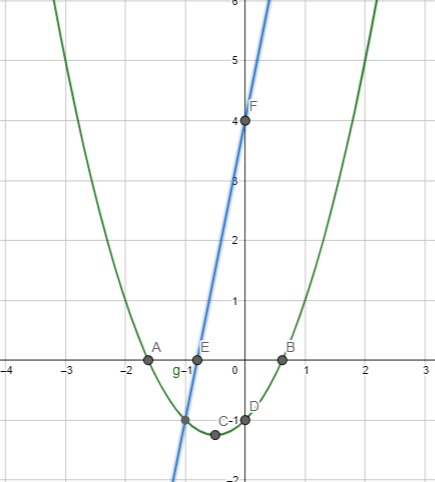 Défi
Créer algébriquement une fonction
f(x)=5x+4
g(x)=x2+x-1
Ressources
Autoformations sur Campus RÉCIT: GeoGebra 1 et GeoGebra 2
Tutoriels dont un livret pour la calculatrice graphique
Présentation de GeoGebra.org
L’édition avec GeoGebra
Livret appli Géométrie pour débutants et idées de leçons
Pour les élèves : construction de figures avec l’application Classique
MAT-2102 (Isométrie et homothétie)
Troisième secondaire
Virage numérique au CCR (solides 2e secondaire et relations entre quantités 4e secondaire)
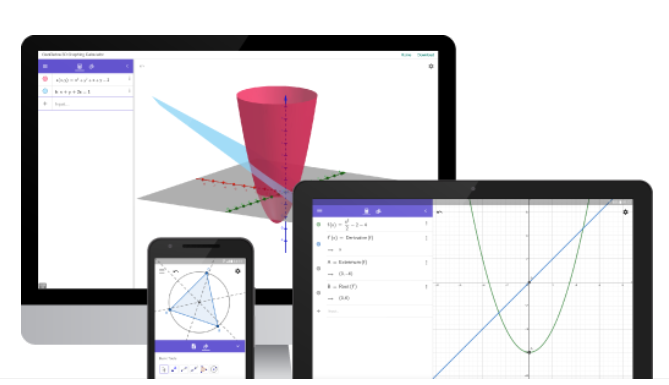 GeoGebra.org et examens
Information 1 
Information 2
Actuellement, il n’est pas permis d’utiliser cet outil aux examens du ministère.
[Speaker Notes: Pourquoi GeoGebra: outil de réflexion et de résolution de problèmes, permet le développement de stratégies.]
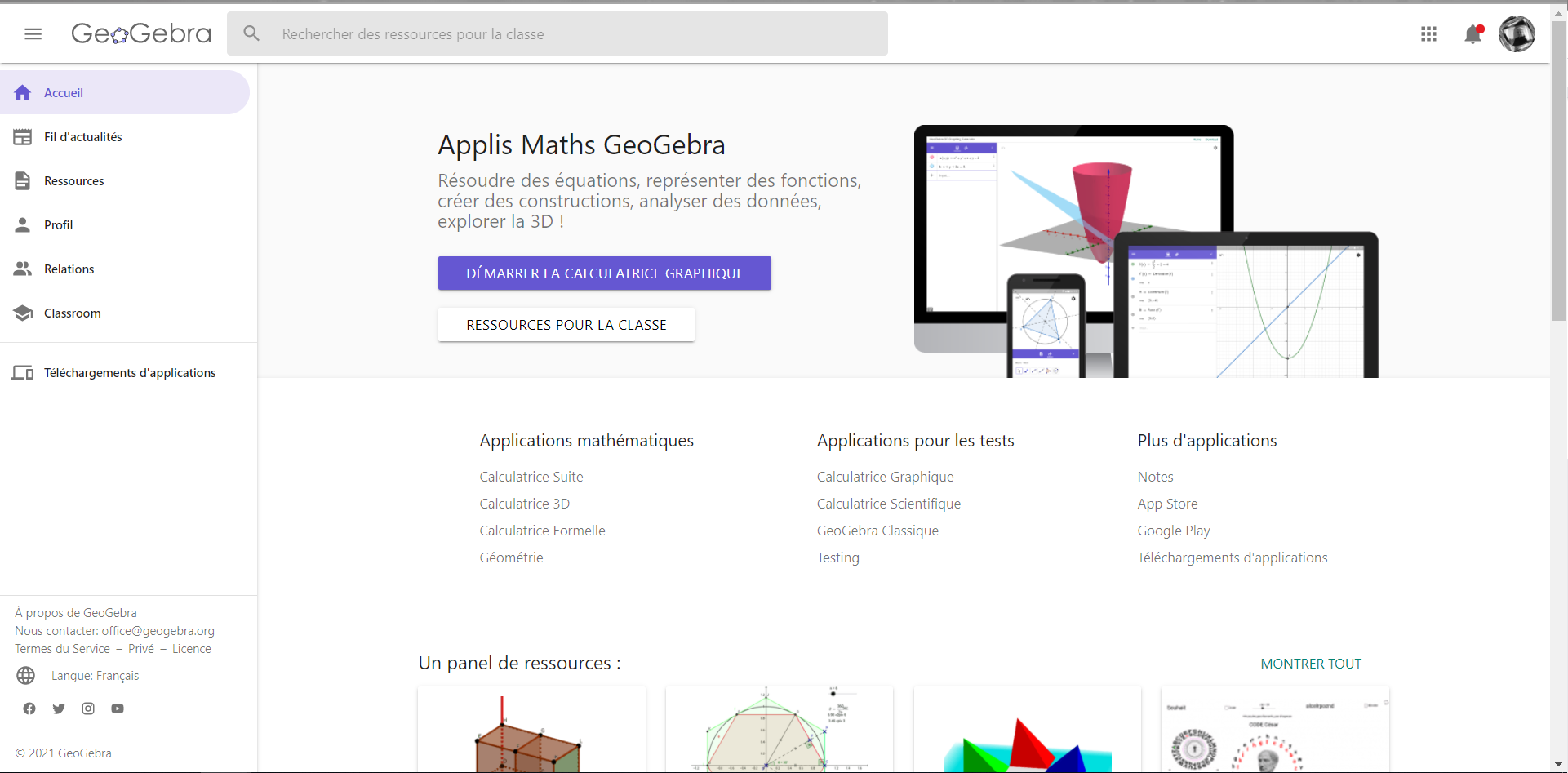 Gestion du compte
Le menu
Les applications
[Speaker Notes: Parler du compte]
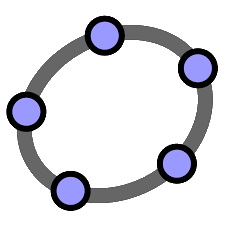 Création d’un compte
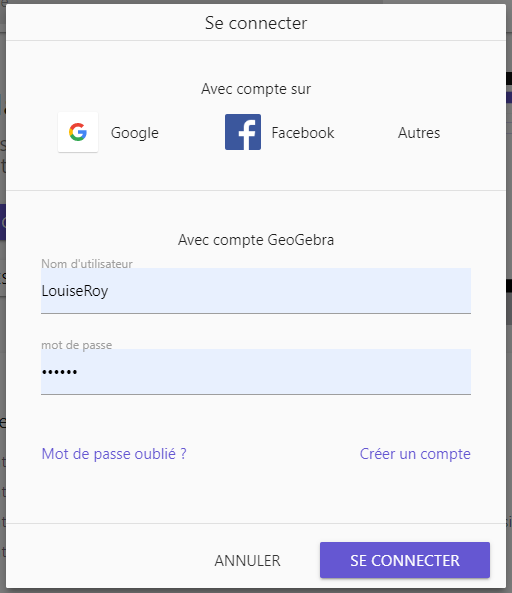 Avoir un compte permet de:
Sauvegarder ses réalisations en ligne
Conserver des favoris
Créer des activités, des livrets, des classes et les organiser
Diffuser, publier et partager
Collaborer
S’abonner à d’autres rédacteurs
Avoir des abonnés
Livret de formation: https://www.geogebra.org/m/n9afhngr
[Speaker Notes: Pourquoi créer un compte?]
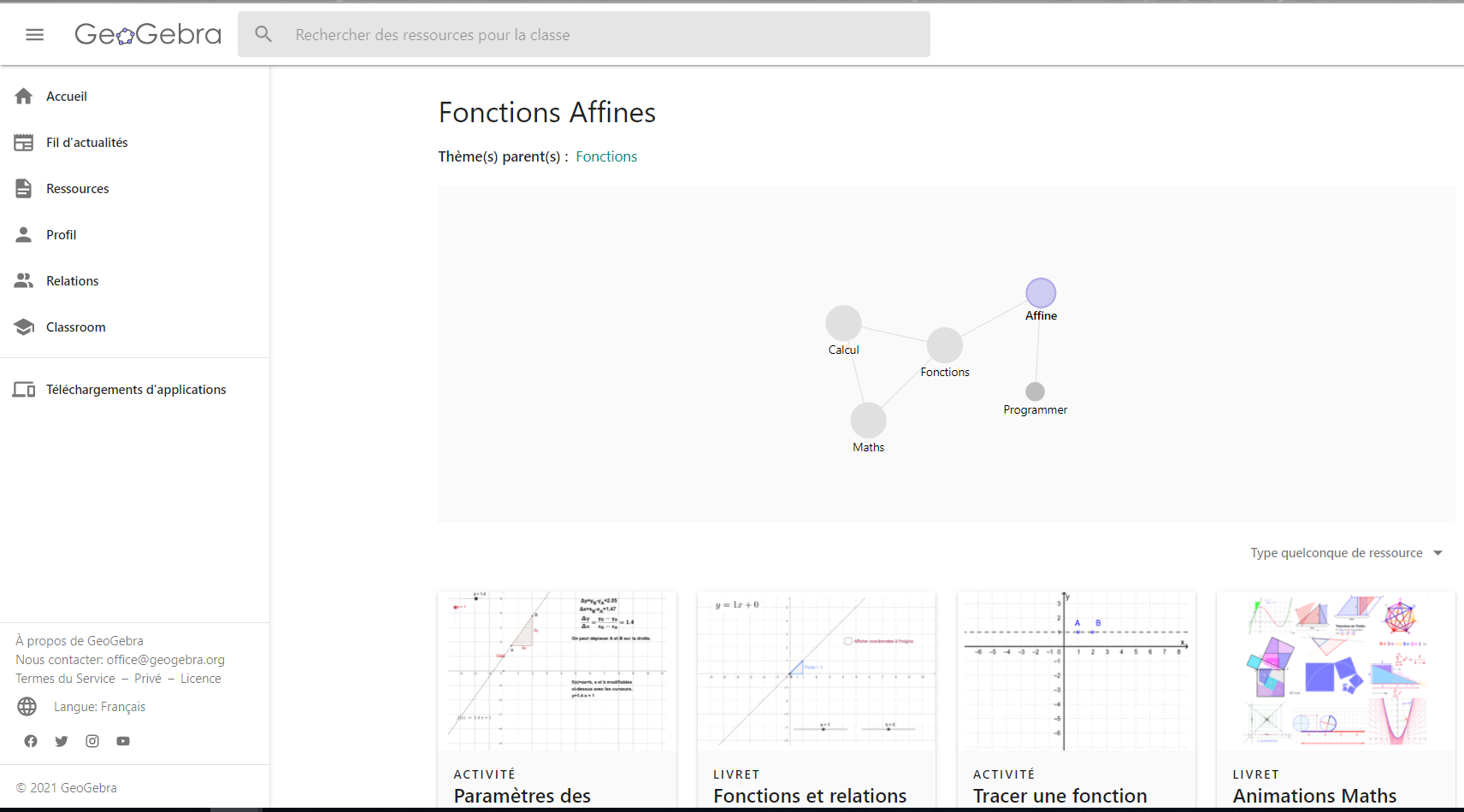 Les ressources
Recherche par mot-clé
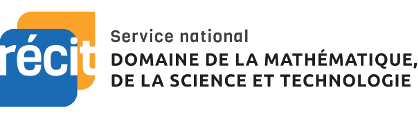 MERCI !
Sonya.Fiset@recitmst.qc.ca
equipe@recitmst.qc.ca 
Page Facebook
Twitter
Chaîne YouTube
Questions?
Ces formations du RÉCIT sont mises à disposition, sauf exception, selon les termes de la licence Licence Creative Commons Attribution - Pas d’Utilisation Commerciale - Partage dans les Mêmes Conditions 4.0 International.
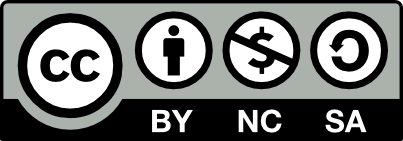 Credits
Special thanks to all the people who made and released these awesome resources for free:
Presentation template by SlidesCarnival
Photographs by Unsplash
22